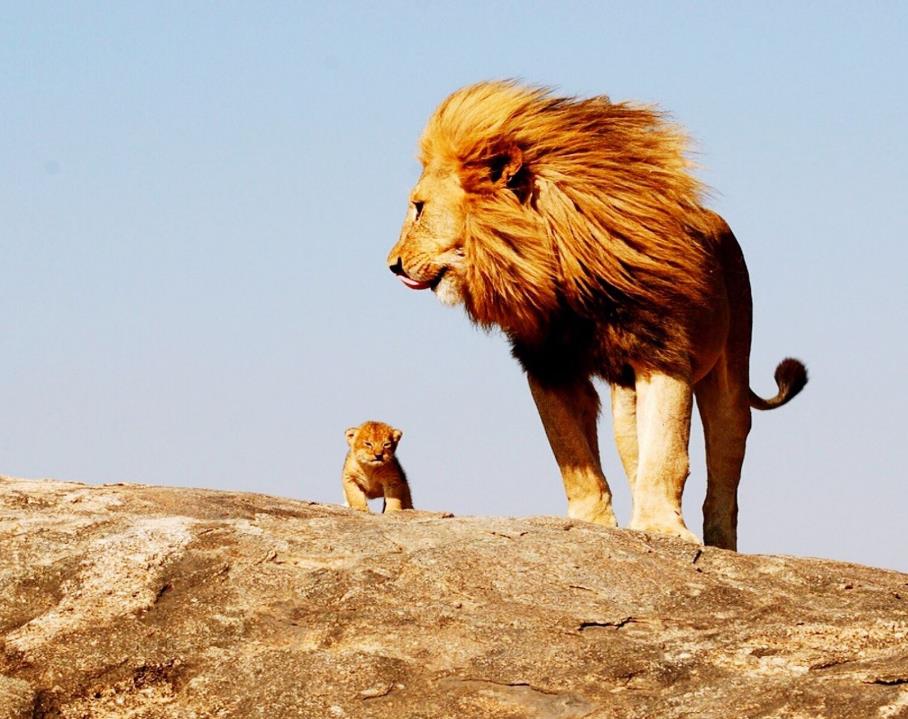 حلم دانيال:الوحوش العظيمةومعناها
دانيال 7
وعظ مات لايليفي كنيسة الطرق المتقاطعة الدولية سنغافورة • CICFamily.comتحميل د. ريك جريفيث • مؤسسة الدراسات اللاهوتية الأردنيةالملفات بلغات عدة للتنزيل المجاني على BibleStudyDownloads.org
[Speaker Notes: Today, we will be looking at Daniel chapter 7.
The title is Daniel’s dream: Fantastic Beasts and What they man. 
And in this chapter, Daniel has a dream
The dream has four very strange beasts
And one of the strange beasts then exhibits some bizarre behavior.

We will also see that Daniel himself is anxious.  
He is alarmed at what he saw in his dream.
He is uncertain about the future.

But Daniel is our hero.  Why Daniel is troubled?
And how does that help us when we are facing certainty and experiencing anxiety]
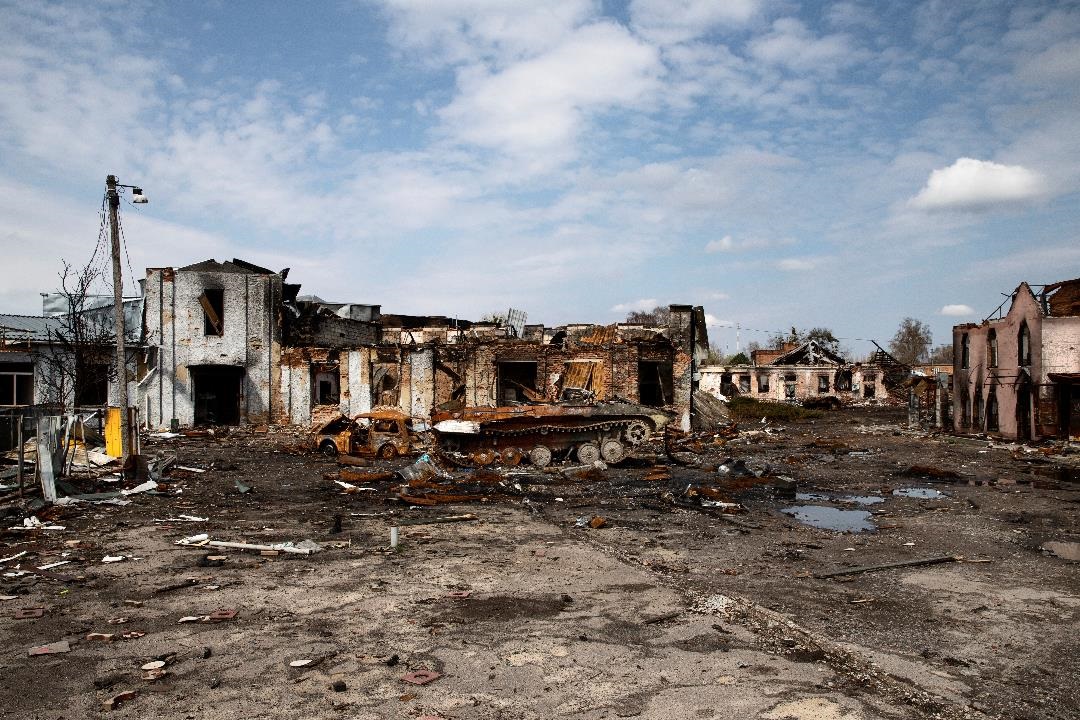 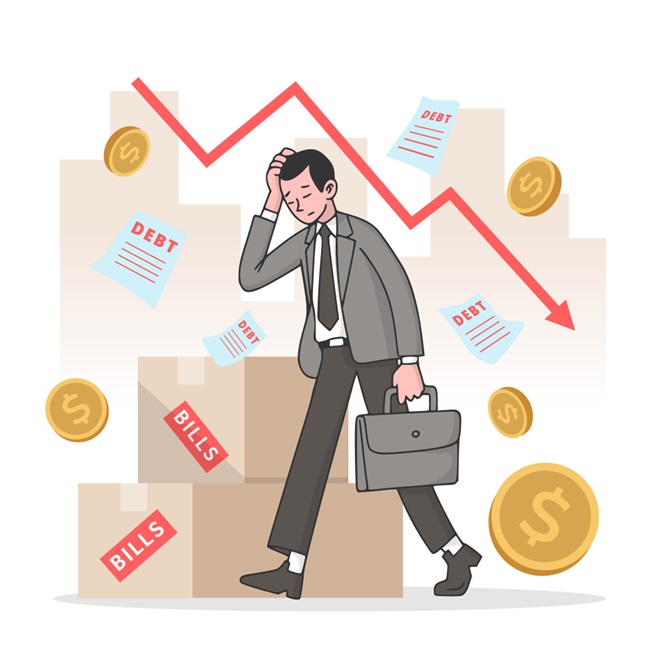 [Speaker Notes: Reading the news today can cause a lot of concern.

Stories about 
the Russian invasion of Ukraine, 
bank failures, market crashes, 
companies laying off or retrenching workers, 
All highlight the uncertainty we are facing every day.


Image by <a href="https://www.freepik.com/free-photo/demolished-building-russian-s-war-ukraine_32521612.htm#query=demolished-building-russian-s-war-ukraine&position=0&from_view=search&track=sph">Freepik</a>

Image by <a href="https://www.freepik.com/free-vector/hand-drawn-style-bankruptcy-concept_7611215.htm#query=bank%20failure&position=13&from_view=search&track=ais">Freepik</a>]
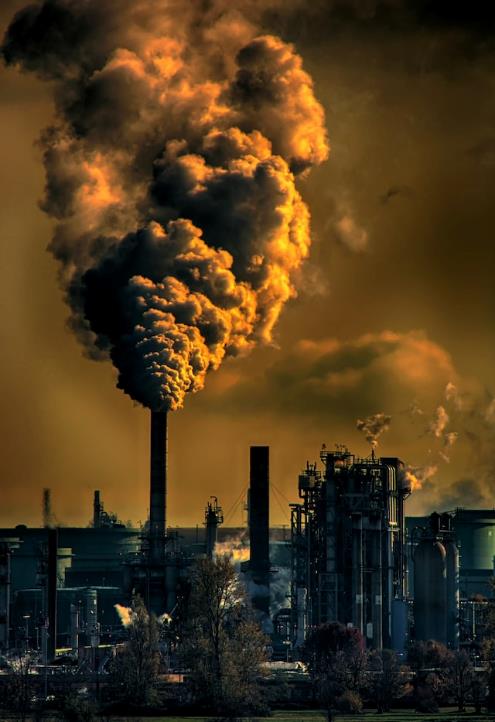 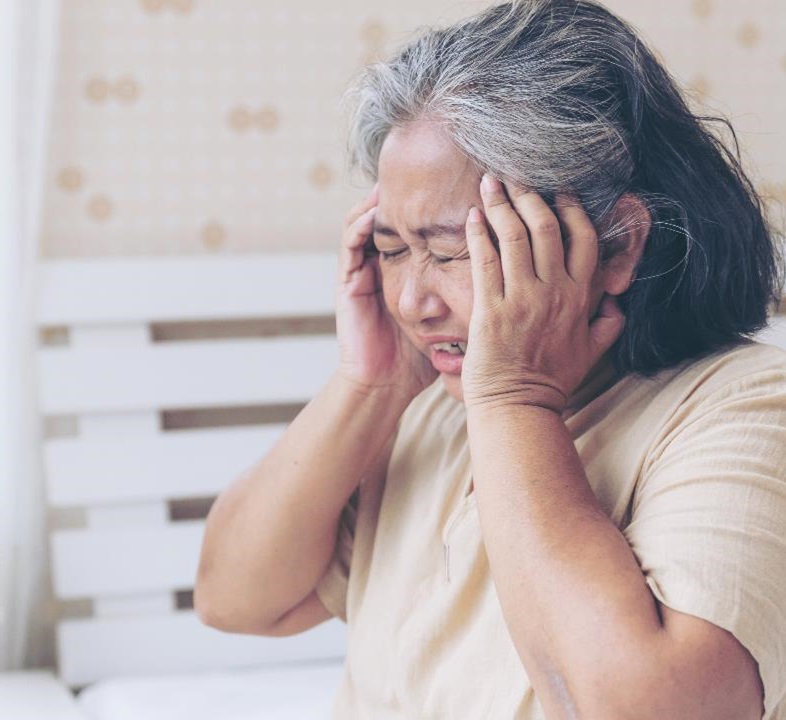 [Speaker Notes: Pile on top of that climate change, 
aging populations and retirement issues
   in almost every country around the world, 

It is no wonder people are anxious about the future.

Photo by <a href="https://unsplash.com/@chrisleboutillier?utm_source=unsplash&utm_medium=referral&utm_content=creditCopyText">Chris LeBoutillier</a> on <a href="https://unsplash.com/photos/c7RWVGL8lPA?utm_source=unsplash&utm_medium=referral&utm_content=creditCopyText">Unsplash</a>
 
<a href="https://www.freepik.com/free-photo/elderly-patients-bed-asian-senior-woman-patients-headache-hands-forehead-medical-healthcare-concept_7813378.htm#query=aging%20problem&position=0&from_view=search&track=ais">Image by jcomp</a> on Freepik]
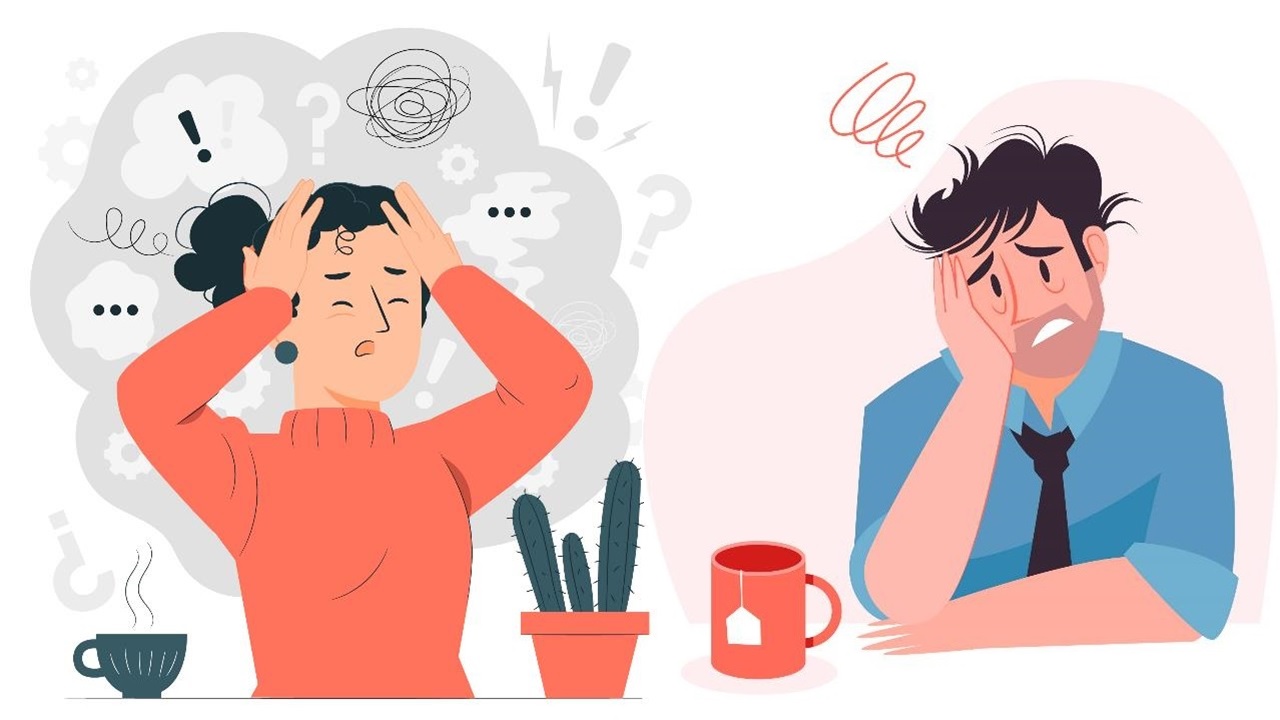 [Speaker Notes: In fact, people can be anxious and uncertain about many things. 

So the question becomes how do you go from uncertainty and anxiety to understanding and hope?

<a href="https://www.freepik.com/free-vector/anxiety-concept-illustration_21118463.htm#query=anxiety&position=1&from_view=search&track=sph">Image by storyset</a> on Freepik

Image by <a href="https://www.freepik.com/free-vector/hand-drawn-flat-design-overwhelmed-people-illustration_23669507.htm#query=anxious&position=6&from_view=search&track=sph">Freepik</a>]
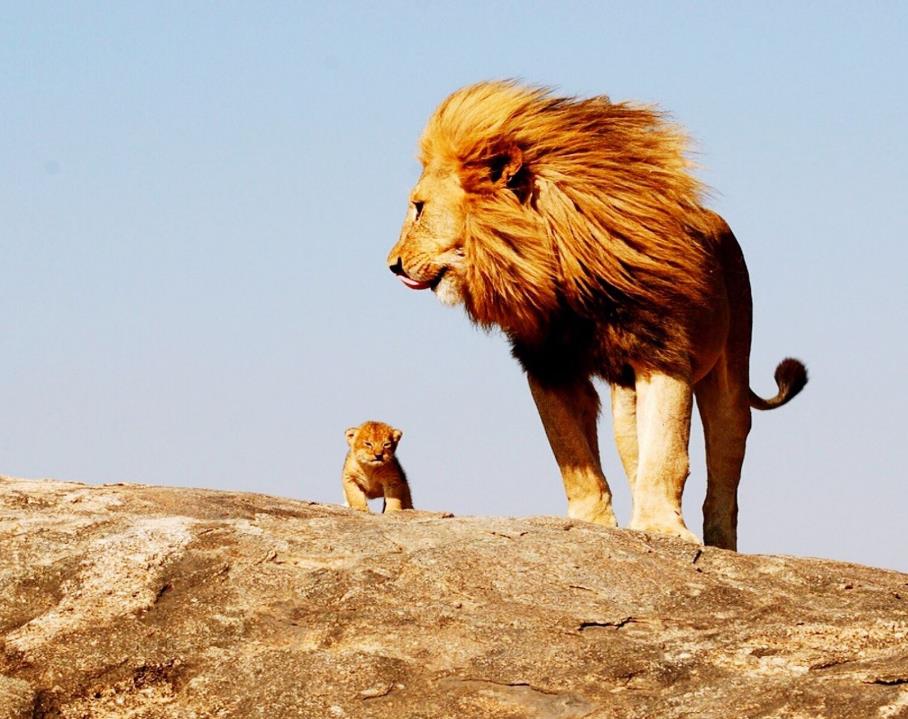 حلم دانيال:الوحوش العظيمةومعناها
دانيال 7
[Speaker Notes: Today, we will be looking at Daniel chapter 7.
The title is Daniel’s dream: Fantastic Beasts and What they man. 
And in this chapter, Daniel has a dream
The dream has four very strange beasts
And one of the strange beasts then exhibits some bizarre behavior.

We will also see that Daniel himself is anxious.  
He is alarmed at what he saw in his dream.
He is uncertain about the future.

But Daniel is our hero.  Why Daniel is troubled?
And how does that help us when we are facing certainty and experiencing anxiety]
الله لديه رجل – الله لديه خطة
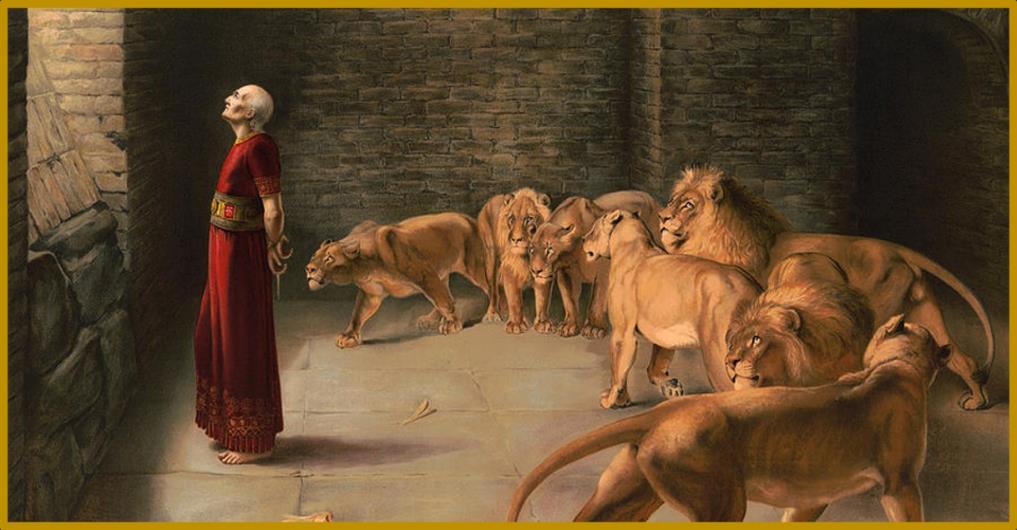 الثقة بتدبير الله في سفر دانيال
[Speaker Notes: In order to answer that question, we must look at the entire book of Daniel. 

That is what we have been doing in our series called God has a Man – God has a plan,

Trusting in the Providence of God in the book of Daniel

This entire book is about trusting in God’s sovereignty]
–
الله لديه رجل– الله لديه خطة
–
–
دانيال 7-12
دانيال 1-6
حياة دانيال
سرد تاريخي
أحلام دانيال
رؤيوي
الثقة بتدبير الله في سفر دانيال
[Speaker Notes: Today we are at a turning point in the book of Daniel.

The first six chapters are about various events from Daniel’s life. 
They are in the form of a narrative, where the author weaves together historical events that tell a story to show us that God is in control.

But there is a shift starting in Daniel chapter 7, which we are looking at today.
Chapters 7 through 12 are about Daniel’s dreams. They are in the form of apocalyptic writing. 
Instead of a narrative of historical events, these chapters use vivid and complex symbolism and imagery to show us God’s sovereignty.

Of course, it is all tied together. Understanding the imagery of chapter 7 requires us to look back at the stories in chapters one thru six.]
الله لديه رجل – الله لديه خطة
556 ق.م~
أورشليم
يصبح ملكاً
حصار
بيلشاصر
نبوخدنصر
605 ق.م
موت
سقوط
539 ق.م
561 ق.م
بابل
الثقة بتدبير الله 
في سفر دانيال
1: 1 ذهب نبوخذناصر ملك بابل                    إلى أورشليم وحاصرها.
[Speaker Notes: We know when the stories of chapters one thru six took place. We can show them on a timeline as they relate to historical events.

Historical events such as 605 BC . . .]
الله لديه رجل – الله لديه خطة
556 ق.م~
أورشليم
يصبح ملكاً
حصار
بيلشاصر
نبوخدنصر
605 ق.م
موت
سقوط
539 ق.م
561 ق.م
بابل
الثقة بتدبير الله 
في سفر دانيال
الإصحاح الأول: دانيال لا يساوم، ويمتنع عن طعام الملك وشرابه
[Speaker Notes: We know when the stories of chapters one thru six took place. We can show them on a timeline as they relate to historical events.

Historical events such as 605 BC . . .]
الله لديه رجل – الله لديه خطة
موت
556 ق.م~
بيلشاصر
يصبح ملكاً
نبوخدنصر
حصار
أورشليم
سقوط
605 ق.م
539 ق.م
561 ق.م
بابل
2: 1 السنة الثانية                                   من حكم نبوخدنصر
الثقة بتدبير الله 
في سفر دانيال
الإصحاح الأول: دانيال لا يساوم، ويمتنع عن   طعام الملك وشرابه
الله لديه رجل – الله لديه خطة
موت
556 ق.م~
بيلشاصر
يصبح ملكاً
نبوخدنصر
حصار
أورشليم
سقوط
605 ق.م
539 ق.م
561 ق.م
بابل
الإصحاح الثاني: حلم نبوخذنصر عن الممالك المستقبلية
الثقة بتدبير الله 
في سفر دانيال
الإصحاح الأول: دانيال لا يساوم، ويمتنع عن   طعام الملك وشرابه
الله لديه رجل – الله لديه خطة
موت
556 ق.م~
بيلشاصر
يصبح ملكاً
نبوخدنصر
حصار
أورشليم
سقوط
605 ق.م
539 ق.م
561 ق.م
بابل
3: 1 ملك صنع               تمثالاً من ذهب
الإصحاح الثاني: حلم نبوخذنصر عن الممالك المستقبلية
الثقة بتدبير الله 
في سفر دانيال
الإصحاح الأول: دانيال لا يساوم، ويمتنع عن   طعام الملك وشرابه
الله لديه رجل – الله لديه خطة
موت
556 ق.م~
بيلشاصر
يصبح ملكاً
نبوخدنصر
حصار
أورشليم
سقوط
605 ق.م
539 ق.م
561 ق.م
بابل
الإصحاح الثالث: الإنقاذ من أتون النار وتعظيم الأصدقاء
الإصحاح الثاني: حلم نبوخذنصر عن الممالك المستقبلية
الثقة بتدبير الله 
في سفر دانيال
الإصحاح الأول: دانيال لا يساوم، ويمتنع عن   طعام الملك وشرابه
4: 5 أنا (نبوخدنصر) رأيت حلماً فروعني
موت
556 ق.م~
بيلشاصر
يصبح ملكاً
نبوخدنصر
حصار
أورشليم
سقوط
605 ق.م
539 ق.م
561 ق.م
بابل
الإصحاح الثالث: الإنقاذ من أتون النار وتعظيم الأصدقاء
الإصحاح الثاني: حلم نبوخذنصر عن الممالك المستقبلية
الثقة بتدبير الله 
في سفر دانيال
الإصحاح الأول: دانيال لا يساوم، ويمتنع عن   طعام الملك وشرابه
الإصحاح الرابع: الملك نبوخذنصر يسبح الله ويعود
موت
556 ق.م~
بيلشاصر
يصبح ملكاً
نبوخدنصر
حصار
أورشليم
سقوط
605 ق.م
539 ق.م
561 ق.م
بابل
الإصحاح الثالث: الإنقاذ من أتون النار وتعظيم الأصدقاء
الإصحاح الثاني: حلم نبوخذنصر عن الممالك المستقبلية
الثقة بتدبير الله 
في سفر دانيال
الإصحاح الأول: دانيال لا يساوم، ويمتنع عن   طعام الملك وشرابه
الإصحاح الرابع: الملك نبوخذنصر يسبح الله ويعود
موت
556 ق.م~
بيلشاصر
يصبح ملكاً
نبوخدنصر
حصار
أورشليم
سقوط
605 ق.م
539 ق.م
561 ق.م
بابل
الإصحاح الثالث: الإنقاذ من أتون النار وتعظيم الأصدقاء
7: 1 في السنة الأولى                لبيلشاصر ملك بابل
الإصحاح الثاني: حلم نبوخذنصر عن الممالك المستقبلية
الثقة بتدبير الله 
في سفر دانيال
الإصحاح الأول: دانيال لا يساوم، ويمتنع عن   طعام الملك وشرابه
الإصحاح الرابع: الملك نبوخذنصر يسبح الله ويعود
موت
556 ق.م~
بيلشاصر
يصبح ملكاً
نبوخدنصر
حصار
أورشليم
سقوط
605 ق.م
539 ق.م
561 ق.م
بابل
الإصحاح الثالث: الإنقاذ من أتون النار وتعظيم الأصدقاء
الإصحاح السابع: حلم دانيال                 عن الممالك المستقبلية
الإصحاح الثاني: حلم نبوخذنصر عن الممالك المستقبلية
الثقة بتدبير الله 
في سفر دانيال
الإصحاح الأول: دانيال لا يساوم، ويمتنع عن   طعام الملك وشرابه
الإصحاح الرابع: الملك نبوخذنصر يسبح الله ويعود
موت
556 ق.م~
بيلشاصر
يصبح ملكاً
نبوخدنصر
حصار
أورشليم
سقوط
605 ق.م
539 ق.م
561 ق.م
بابل
الإصحاح الثالث: الإنقاذ من أتون النار وتعظيم الأصدقاء
5: 30 قتل بيلشاصر                          ملك الكلدانيين
الإصحاح السابع: حلم دانيال                 عن الممالك المستقبلية
الإصحاح الثاني: حلم نبوخذنصر عن الممالك المستقبلية
الثقة بتدبير الله 
في سفر دانيال
الإصحاح الأول: دانيال لا يساوم، ويمتنع عن   طعام الملك وشرابه
الإصحاح الرابع: الملك نبوخذنصر يسبح الله ويعود
موت
556 ق.م~
بيلشاصر
يصبح ملكاً
نبوخدنصر
حصار
أورشليم
سقوط
605 ق.م
539 ق.م
561 ق.م
بابل
الإصحاح الثالث: الإنقاذ من أتون النار وتعظيم الأصدقاء
الإصحاح الخامس: الملك بيلشاصر    يستهزئ بالله ويخسر مملكته
الإصحاح السابع: حلم دانيال                 عن الممالك المستقبلية
الإصحاح الثاني: حلم نبوخذنصر عن الممالك المستقبلية
الثقة بتدبير الله 
في سفر دانيال
الإصحاح الأول: دانيال لا يساوم، ويمتنع عن   طعام الملك وشرابه
الإصحاح الرابع: الملك نبوخذنصر يسبح الله ويعود
موت
556 ق.م~
بيلشاصر
يصبح ملكاً
نبوخدنصر
حصار
أورشليم
سقوط
605 ق.م
539 ق.م
561 ق.م
بابل
6: 1 حسن عند داريوس أن يولي على المملكة مئة وعشرين مرزباناً
الإصحاح الثالث: الإنقاذ من أتون النار وتعظيم الأصدقاء
الإصحاح الخامس: الملك بيلشاصر    يستهزئ بالله ويخسر مملكته
الإصحاح السابع: حلم دانيال                 عن الممالك المستقبلية
الإصحاح الثاني: حلم نبوخذنصر عن الممالك المستقبلية
الثقة بتدبير الله 
في سفر دانيال
الإصحاح الأول: دانيال لا يساوم، ويمتنع عن   طعام الملك وشرابه
الإصحاح الرابع: الملك نبوخذنصر يسبح الله ويعود
موت
556 ق.م~
بيلشاصر
يصبح ملكاً
نبوخدنصر
حصار
أورشليم
سقوط
605 ق.م
539 ق.م
561 ق.م
بابل
الإصحاح السادس: النجاة من جب الأسود
تعظيم دانيال
الإصحاح الثالث: الإنقاذ من أتون النار وتعظيم الأصدقاء
الإصحاح الخامس: الملك بيلشاصر    يستهزئ بالله ويخسر مملكته
الإصحاح السابع: حلم دانيال                 عن الممالك المستقبلية
الإصحاح الثاني: حلم نبوخذنصر عن الممالك المستقبلية
الثقة بتدبير الله 
في سفر دانيال
الإصحاح الأول: دانيال لا يساوم، ويمتنع عن   طعام الملك وشرابه
الإصحاح الرابع: الملك نبوخذنصر يسبح الله ويعود
موت
556 ق.م~
بيلشاصر
يصبح ملكاً
نبوخدنصر
حصار
أورشليم
سقوط
605 ق.م
539 ق.م
561 ق.م
بابل
الإصحاح السادس: النجاة من جب الأسود
تعظيم دانيال
الإصحاح الثالث: الإنقاذ من أتون النار وتعظيم الأصدقاء
الإصحاح الخامس: الملك بيلشاصر    يستهزئ بالله ويخسر مملكته
الإصحاح السابع: حلم دانيال                 عن الممالك المستقبلية
الإصحاح الثاني: حلم نبوخذنصر عن الممالك المستقبلية
الثقة بتدبير الله 
في سفر دانيال
الإصحاح الأول: دانيال لا يساوم، ويمتنع عن   طعام الملك وشرابه
الإصحاح الرابع: الملك نبوخذنصر يسبح الله ويعود
موت
556 ق.م~
بيلشاصر
يصبح ملكاً
نبوخدنصر
حصار
أورشليم
سقوط
605 ق.م
539 ق.م
561 ق.م
بابل
الإصحاح السادس: النجاة من جب الأسود
تعظيم دانيال
الإصحاح الثالث: الإنقاذ من أتون النار وتعظيم الأصدقاء
الإصحاح الخامس: الملك بيلشاصر    يستهزئ بالله ويخسر مملكته
الإصحاح السابع: حلم دانيال                 عن الممالك المستقبلية
الإصحاح الثاني: حلم نبوخذنصر عن الممالك المستقبلية
الثقة بتدبير الله 
في سفر دانيال
الإصحاح الأول: دانيال لا يساوم، ويمتنع عن   طعام الملك وشرابه
الإصحاح الرابع: الملك نبوخذنصر يسبح الله ويعود
موت
556 ق.م~
بيلشاصر
يصبح ملكاً
نبوخدنصر
حصار
أورشليم
سقوط
605 ق.م
539 ق.م
561 ق.م
بابل
الإصحاح السادس: النجاة من جب الأسود
تعظيم دانيال
الإصحاح الثالث: الإنقاذ من أتون النار وتعظيم الأصدقاء
الإصحاح الخامس: الملك بيلشاصر    يستهزئ بالله ويخسر مملكته
الإصحاح السابع: حلم دانيال                 عن الممالك المستقبلية
الإصحاح الثاني: حلم نبوخذنصر عن الممالك المستقبلية
الثقة بتدبير الله 
في سفر دانيال
الإصحاح الأول: دانيال لا يساوم، ويمتنع عن   طعام الملك وشرابه
حلم دانيال (7: 1-14)
				1-7                4 وحوش
8، 11-12        القرن الصغير
9-10              القديم الأيام
13-14            ابن الإنسان
www.freebibleimages.org
[Speaker Notes: Contributed by https://freebibleimages.org/illustrations/daniel-four-beasts/]
دانيال 7: 1-7
www.freebibleimages.org
[Speaker Notes: Contributed by https://freebibleimages.org/illustrations/daniel-four-beasts/]
Ch 7: Daniel’s dream                        about future Kingdoms
الإصحاح الثاني: حلم نبوخدنصر           عن الممالك المستقبلية
الإصحاح السابع: حلم دانيال                 عن الممالك المستقبلية
الإصحاح السابع: حلم دانيال                 عن الممالك المستقبلية
الإصحاح الثاني: حلم نبوخدنصر           عن الممالك المستقبلية
الإمبراطورية    البابلية
القسم الأول: روما
القسم الثاني: المستقبل
اليونان 
(الإسكندر الأكبر)
الإمبراطورية     المادية - الفارسية
الإصحاح السابع: حلم دانيال                 عن الممالك المستقبلية
الإصحاح الثاني: حلم نبوخدنصر           عن الممالك المستقبلية
حلم دانيال (7: 1-14)
				1-7                4 وحوش
8، 11-12        القرن الصغير
9-10              القديم الأيام
13-14            ابن الإنسان
www.freebibleimages.org
[Speaker Notes: Contributed by https://freebibleimages.org/illustrations/daniel-four-beasts/]
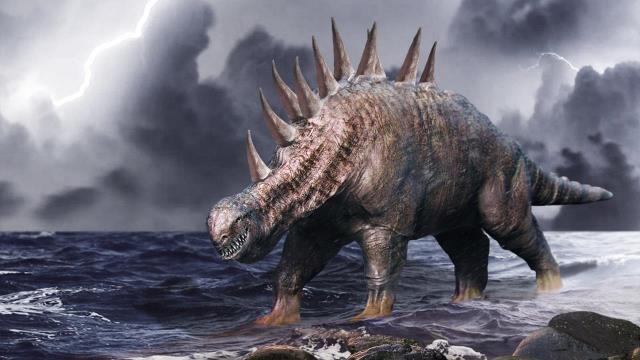 دا 7:
8 كنت متأملاً بالقرون، وإذا بقرن آخر صغير طلع بينها، وقلعت ثلاثة من القرون الأولى من قدامه، وإذا بعيون كعيون الإنسان في هذا القرن، وفم متكلم بعظائم.
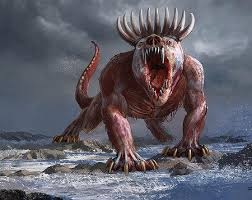 عظيم / متفاخر / متعجرف
دا 2:
لم يذكر ما يعادل القرن الصغير
حلم دانيال (7: 1-14)
				1-7                4 وحوش
8، 11-12        القرن الصغير
9-10              القديم الأيام
13-14            ابن الإنسان
www.freebibleimages.org
[Speaker Notes: Contributed by https://freebibleimages.org/illustrations/daniel-four-beasts/]
دا 7: 9 كنت أرى أنه وضعت عروش، 
وجلس القديم الأيام. 
لباسه أبيض كالثلج، 
وشعر رأسه كالصوف النقي، 
وعرشه لهيب نار، 
وبكراته نار متقدة.
دا 7: 9-10
القديم الأيام
www.freebibleimages.org
رؤ 4: 2 وللوقت صرت في الروح، وإذا عرش 
موضوع في السماء، وعلى العرش جالس....
4 وحول العرش أربعة وعشرون عرشاً، ورأيت على العروش أربعة وعشرين شيخاً جالسين متسربلين بثياب بيض، وعلى رؤوسهم أكاليل من ذهب.
دا 7: 9-10
القديم الأيام
www.freebibleimages.org
[Speaker Notes: <a href="https://www.freepik.com/free-vector/bright-colorful-royal-armchairs-thrones-flat-pictures-collection_13682982.htm#query=throne%20top%20view&position=25&from_view=search&track=ais">Image by pch.vector</a> on Freepik]
دا 7
10 نهر نار جرى وخرج من قدامه، 
ألوف ألوف تخدمه، 
وربوات ربوات وقوف قدامه. 
فجلس الدين، 
وفتحت الأسفار.
دا 7: 9-10
القديم الأيام
www.freebibleimages.org
أش 66: 15لأنه هوذا الرب بالنار يأتي، 
ومركباته كزوبعة 
ليرد بحمو غضبه، 
وزجره بلهيب نار.
16 لأن الرب بالنار يعاقب
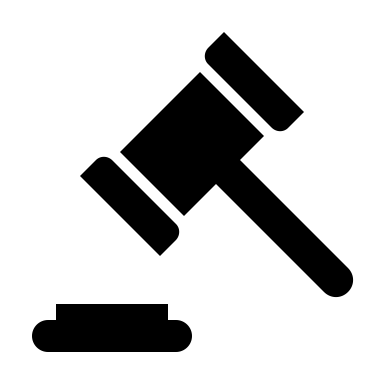 دا 7: 9-10
القديم الأيام
www.freebibleimages.org
حلم دانيال (7: 1-14)
				1-7                4 وحوش
8، 11-12        القرن الصغير
9-10              القديم الأيام
13-14            ابن الإنسان
www.freebibleimages.org
[Speaker Notes: Contributed by https://freebibleimages.org/illustrations/daniel-four-beasts/]
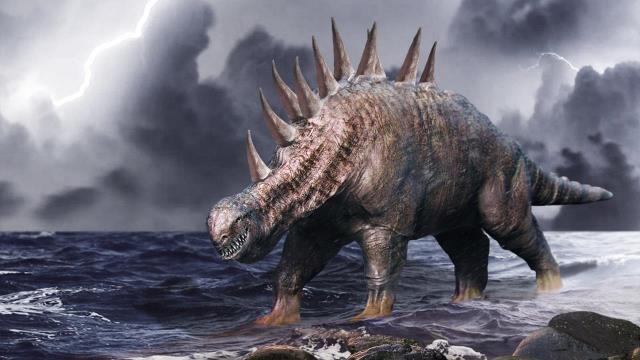 دا 7:
11 كنت أنظر حينئذ من أجل صوت الكلمات العظيمة التي تكلم بها القرن، كنت أرى إلى أن قتل الحيوان، وهلك جسمه ودفع لوقيد النار.
12 أما باقي الحيوانات فنزع عنهم سلطانهم، ولكن أعطوا طول حياة إلى زمان ووقت.
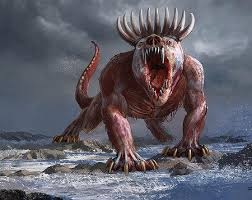 حلم دانيال (7: 1-14)
				1-7                4 وحوش
8، 11-12        القرن الصغير
9-10              القديم الأيام
13-14            ابن الإنسان
www.freebibleimages.org
[Speaker Notes: Contributed by https://freebibleimages.org/illustrations/daniel-four-beasts/]
دا 7: 13-14 مثل ابن إنسان
13 كنت أرى في رؤى الليل 
وإذا مع سحب السماء 
مثل ابن إنسان أتى 
وجاء إلى القديم الأيام، 
فقربوه قدامه.
[Speaker Notes: Photo by https://unsplash.com/photos/PEm_sLmJT-w]
دا 7: 13-14 مثل ابن إنسان
تك 3: 15 وأضع عداوة بينك وبين المرأة، وبين نسلك ونسلها. هو يسحق رأسك، وأنت تسحقين عقبه.
تك 12: 3 وأبارك مباركيك، ولاعنك ألعنه. وتتبارك فيك جميع قبائل الأرض.
2 صم 7: 12-13 أقيم بعدك نسلك الذي يخرج من أحشائك وأثبت مملكته. هو يبني بيتاً لاسمي، وأنا أثبت كرسي مملكته إلى الأبد.
مز 104: 3 المسقف علاليه بالمياه، الجاعل السحاب مركبته، الماشي على أجنحة الريح.
[Speaker Notes: Photo by https://unsplash.com/photos/PEm_sLmJT-w]
دا 7: 13-14 مثل ابن إنسان
فأعطي سلطاناً 
ومجداً وملكوتاً 
لتتعبد له 
كل الشعوب والأمم والألسنة. 
سلطانه سلطان أبدي 
ما لن يزول، 
وملكوته 
ما لا ينقرض.
[Speaker Notes: Photo by https://unsplash.com/photos/PEm_sLmJT-w]
دا 7: 13-14 مثل ابن إنسان
مت 24: 30 وحينئذ تظهر علامة ابن الإنسان في السماء، وحينئذ تنوح جميع قبائل الأرض، ويبصرون ابن الإنسان آتياً على سحاب السماء بقوة ومجد كثير.
رؤ 1: 7 هوذا يأتي مع السحاب، وستنظره كل عين، والذين طعنوه، وينوح عليه جميع قبائل الأرض. نعم آمين.
[Speaker Notes: Photo by https://unsplash.com/photos/PEm_sLmJT-w]
الإصحاح السابع: حلم دانيال                 عن الممالك المستقبلية
الإصحاح الثاني: حلم نبوخدنصر           عن الممالك المستقبلية
حلم دانيال
	4 وحوش
	القرن الصغير
	القديم الأيام
	ابن الإنسان
تتميز الممالك البشرية بالموت والدمار، تأتي وتذهب. ولكن فوق كل هذه الفوضى، سيقيم الله مملكة أبدية من خلال المسيح.
www.freebibleimages.org
[Speaker Notes: Contributed by https://freebibleimages.org/illustrations/daniel-four-beasts/]
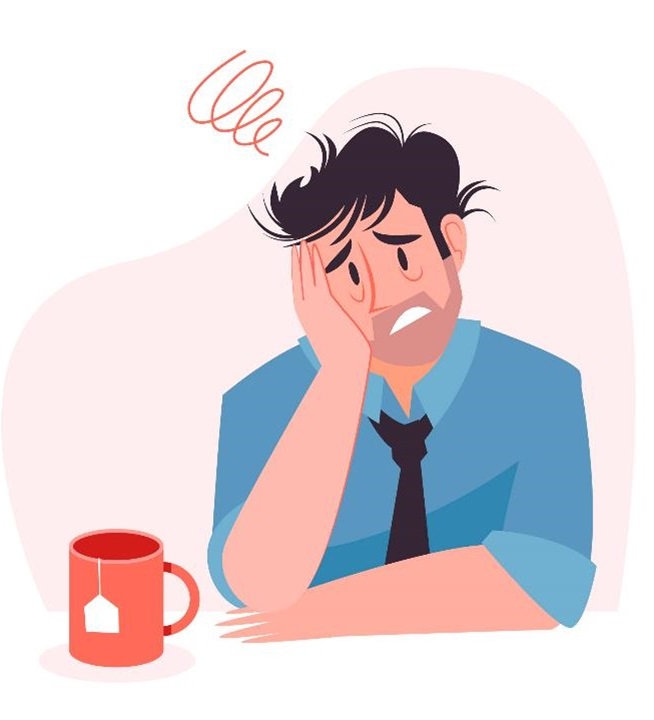 حزن دانيال
15 أما أنا دانيآل فحزنت روحي في وسط جسمي وأفزعتني رؤى رأسي.
[Speaker Notes: Image by <a href="https://www.freepik.com/free-vector/hand-drawn-flat-design-overwhelmed-people-illustration_23669507.htm#query=anxious&position=6&from_view=search&track=sph">Freepik</a>]
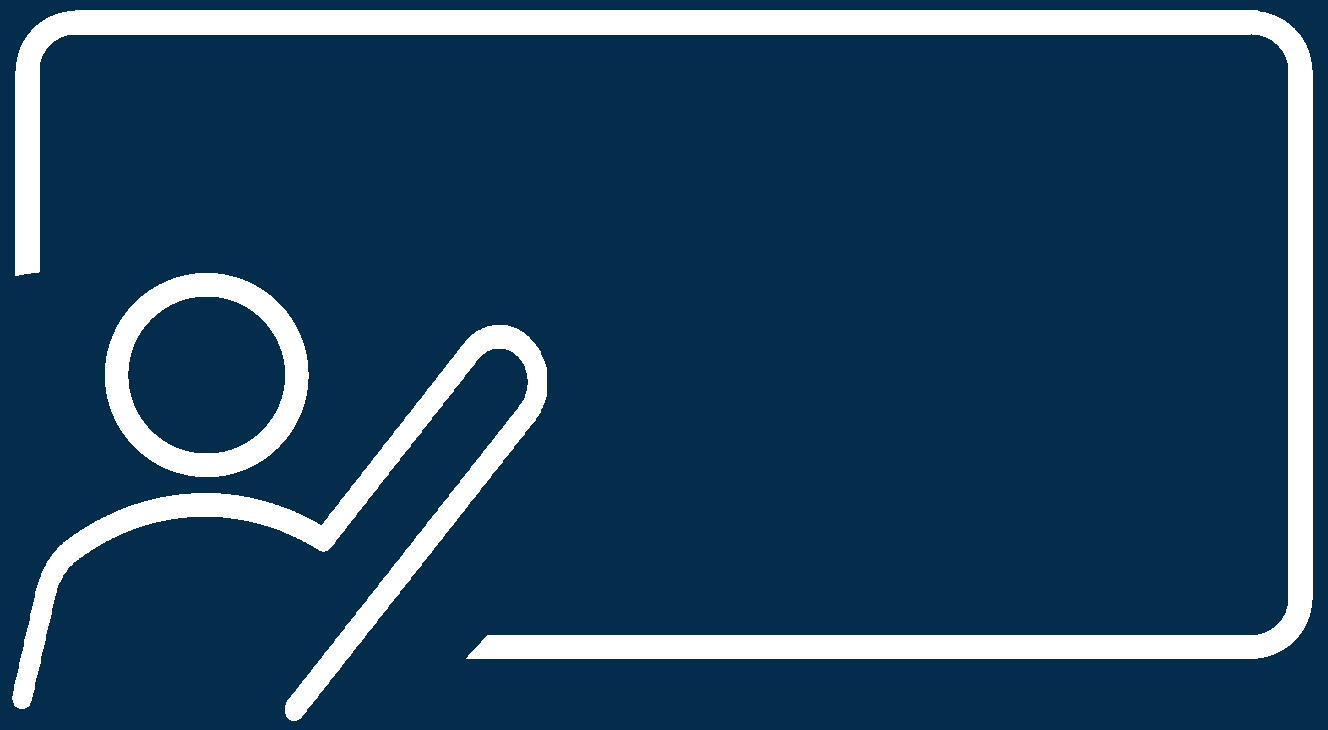 16 فاقتربت إلى واحد من الوقوف وطلبت منه الحقيقة في كل هذا، فأخبرني وعرفني تفسير الأمور:
17 هؤلاء الحيوانات العظيمة التي هي أربعة هي أربعة ملوك يقومون على الأرض.
18 أما قديسو العلي فيأخذون المملكة ويمتلكون المملكة إلى الأبد وإلى أبد الآبدين.
دا 7: 16-18 تفسير  بسيط
حلم دانيال

4 وحوش
القرن الصغير
القديم الأيام
ابن الإنسان
التفسير

17 هؤلاء الحيوانات العظيمة التي هي أربعة هي أربعة ملوك يقومون على الأرض.


18 أما قديسو العلي فيأخذون المملكة ويمتلكون المملكة إلى الأبد وإلى أبد الآبدين.
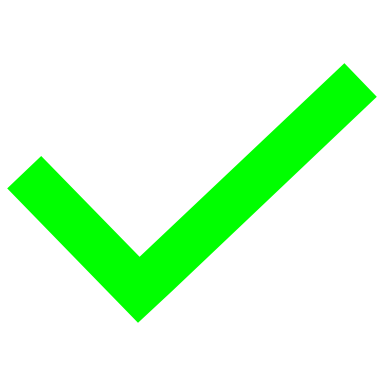 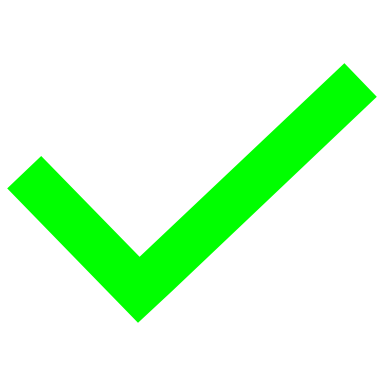 ؟
؟
دا 7: 16-18 تفسير  بسيط
[Speaker Notes: Contributed by https://freebibleimages.org/illustrations/daniel-four-beasts/]
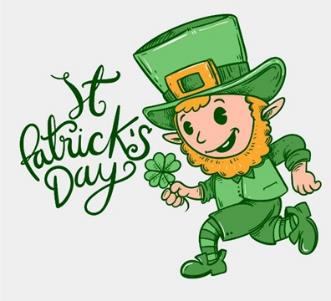 قديسو العلي



يهود العهد
شخص مقدس معروف بالقداسة البطولية وتعترف به الكنيسة؟
كل مسيحيي العهد الجديد
هوشع 6: 6 لأني أريد رحمة لا ذبيحة ومعرفة الله أكثر من المحرقات.
(متى 9: 9-12، 12: 1-8)
[Speaker Notes: Image by <a href="https://www.freepik.com/free-vector/vintage-st-patricks-day-badge-collection_6516571.htm#query=saints&position=1&from_view=search&track=sph">Freepik</a>]
19 حينئذ رمت الحقيقة من جهة الحيوان الرابع الذي كان مخالفاً لكلها، وهائلاً جداً وأسنانه من حديد وأظفاره من نحاس، وقد أكل وسحق وداس الباقي برجليه 20 وعن القرون العشرة التي برأسه، وعن الآخر الذي طلع فسقطت قدامه ثلاثة، وهذا القرن له عيون وفم متكلم بعظائم ومنظره أشد من رفقائه.
دا 7: 19-22
www.freebibleimages.org
[Speaker Notes: Contributed by https://freebibleimages.org/illustrations/daniel-four-beasts/]
21 وكنت أنظر وإذا هذا القرن يحارب القديسين فغلبهم 22 حتى جاء القديم الأيام، وأعطي الدين لقديسي العلي، وبلغ الوقت، فامتلك القديسون المملكة.
دا 7: 19-22
www.freebibleimages.org
[Speaker Notes: Contributed by https://freebibleimages.org/illustrations/daniel-four-beasts/]
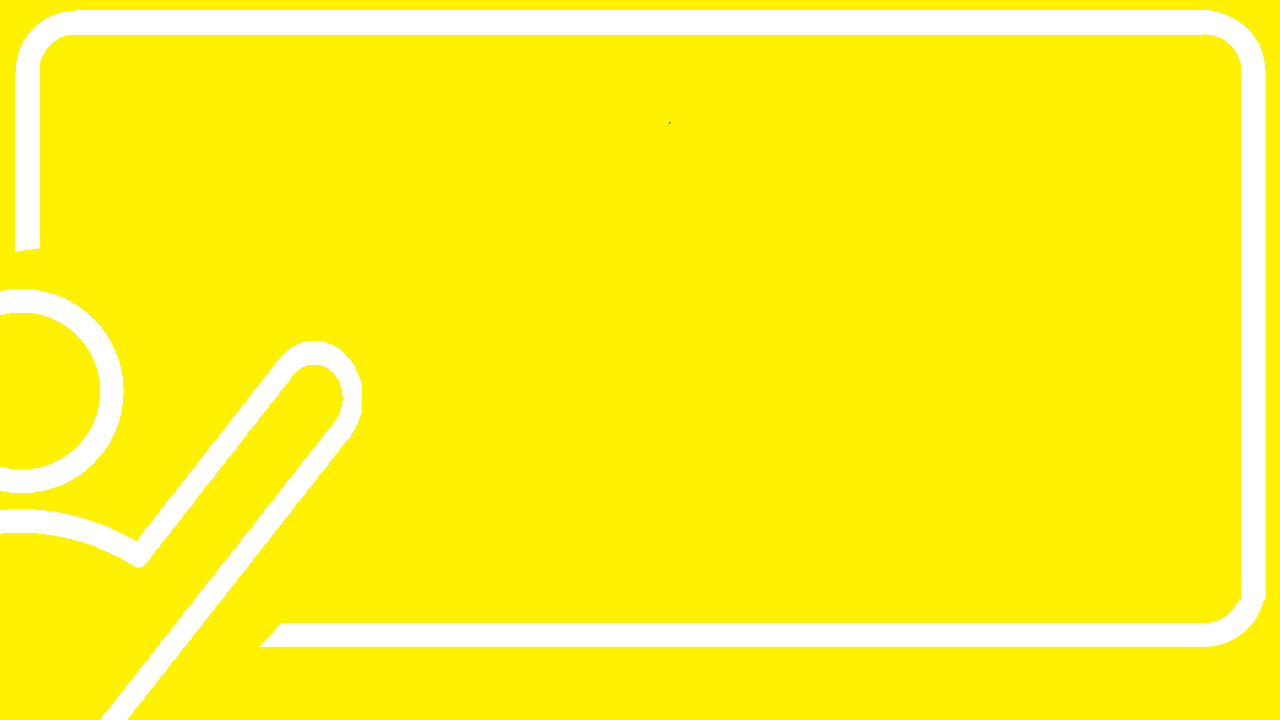 23 فقال هكذا: أما الحيوان الرابع 
فتكون مملكة رابعة على الأرض 
مخالفة لسائر الممالك، 
فتأكل الأرض كلها 
وتدوسها وتسحقها.
24 والقرون العشرة 
من هذه المملكة هي عشرة ملوك يقومون، 
ويقوم بعدهم آخر، 
وهو مخالف الأولين، 
ويذل ثلاثة ملوك.
دا 7: 23-27 شرح مفصل
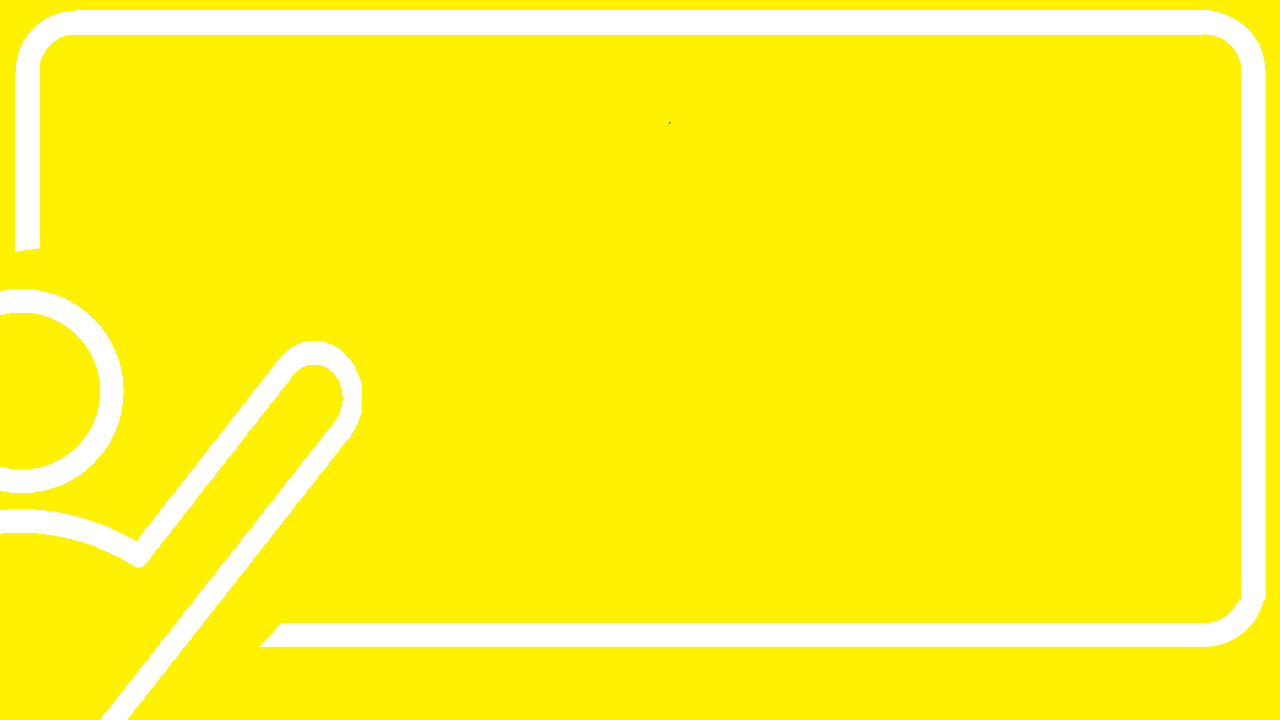 25 ويتكلم بكلام ضد العلي 
ويبلي قديسي العلي، 
ويظن أنه يغير الأوقات والسنة، 
ويسلمون ليده
 إلى زمان وأزمنة ونصف زمان.
دا 7: 23-27 شرح مفصل
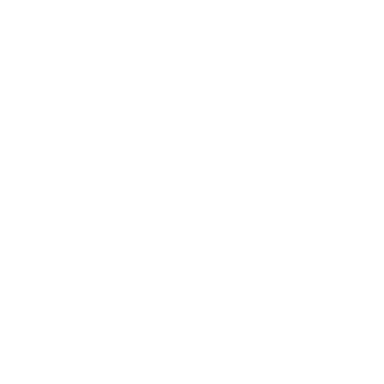 رواية الزمن الرؤيوي
زمان وأزمنة ونصف زمان            3 سنوات ونصف           دا 7: 25، 12: 7
42 شهراً                                3 سنوات ونصف           رؤ 11: 2
رؤ 11: 2 وسيدوسون المدينة المقدسة اثنين واربعين شهراً.
1290 يوماً                              43 شهراً                   دا 11: 11
70 أسبوعاً                               490 سنة                  دا 9
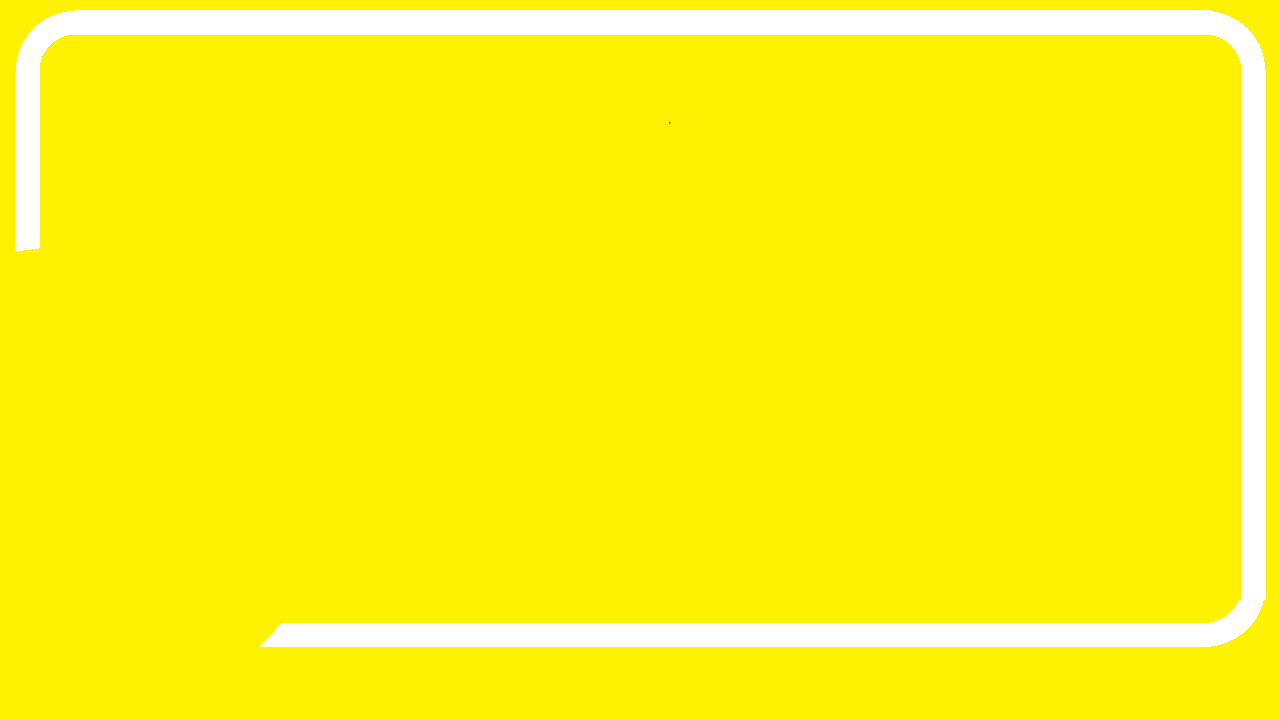 26 فيجلس الدين 
	وينزعون عنه سلطانه 
	ليفنوا ويبيدوا إلى المنتهى.
27 والمملكة والسلطان 
	وعظمة المملكة تحت كل السماء
 	تعطى لشعب قديسي العلي. 
ملكوته ملكوت أبدي، 
	وجميع السلاطين إياه يعبدون ويطيعون.
دا 7: 23-27 شرح مفصل
الفزع للإنذار
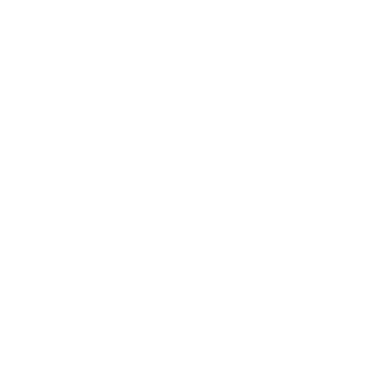 28 إلى هنا نهاية الأمر. 
أما أنا دانيآل، 
فأفكاري أفزعتني كثيراً، 
وتغيرت عليَّ هيئتي، 
وحفظت الأمر في قلبي.
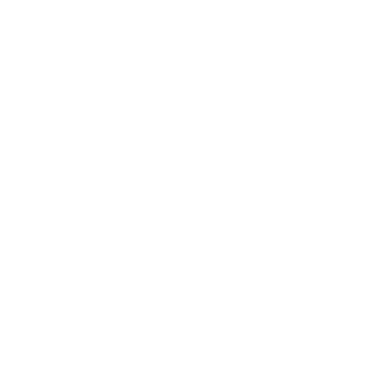 دا 7: 28 شرح مفصل
تمثال من معادن ثمينة=>  
 مثير للإعجاب وعظيم
صور الحيوانات المتوحشة=>
شريرة ومدمرة
لا يزال الله مسيطراً
لقد دمرت كل الممالك الأرضية وحل محلها ملكوت الله الأبدي
سيعاني القديسون فترة من الإضطهاد المكثف
سيجلس الدين، وسيملك المسيح، وسيحكم القديسون معه
الإصحاح الثاني: حلم نبوخدنصر           عن الممالك المستقبلية
الإصحاح السابع: حلم دانيال                 عن الممالك المستقبلية
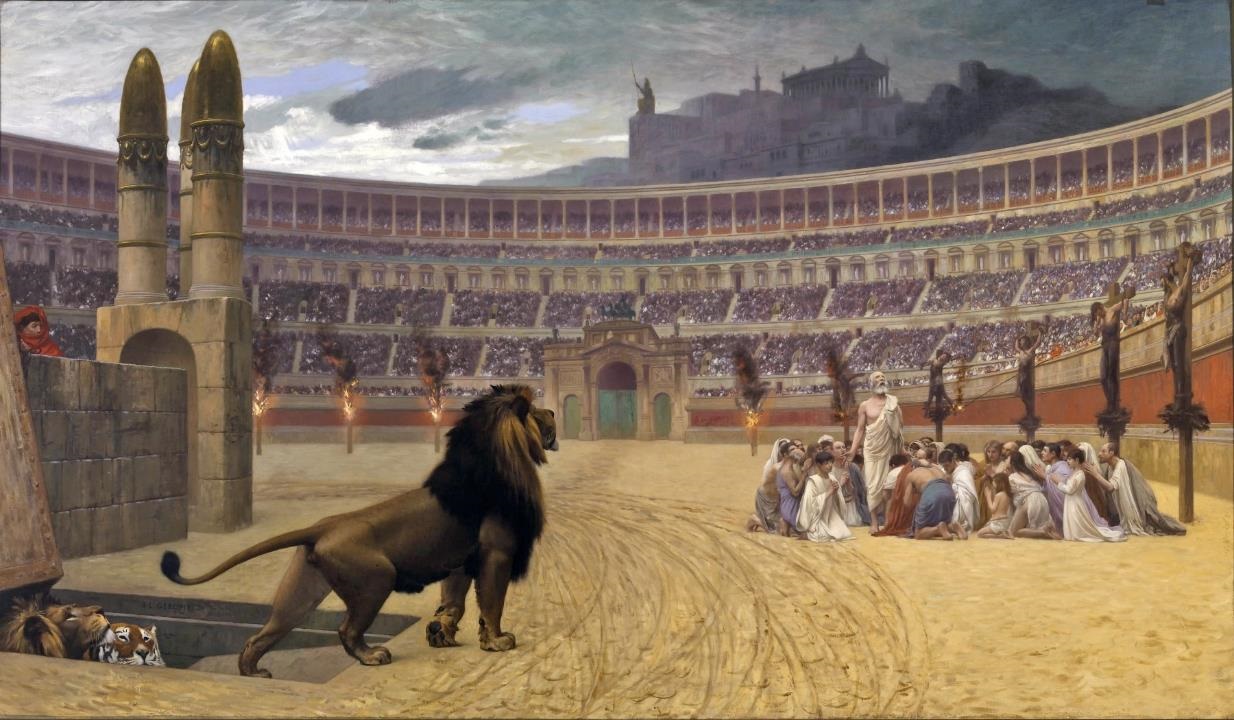 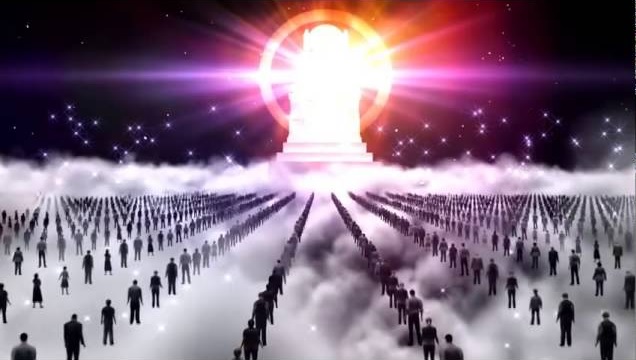 الإضطهاد
الدينونة
[Speaker Notes: The Christian Martyrs' Last Prayer, by Jean-Léon Gérôme (1883)
https://g3min.org/john-gill-the-great-white-throne-judgment/]
رؤ 20: 11-16
11 ثم رأيت عرشاً عظيماً أبيض، والجالس عليه 12 ورأيت الأموات صغاراً وكباراً واقفين أمام الله، وانفتحت أسفار، وانفتح سفر آخر هو سفر الحياة 15 وكل من لم يوجد مكتوبا في سفر الحياة طرح في بحيرة النار.
دا 7: 25
ويسلمون ليده إلى زمان وأزمنة ونصف زمان.
2 تي 3: 12
وجميع الذين يريدون أن يعيشوا بالتقوى في المسيح يسوع يضطهدون.
في 1: 29
لأنه قد وهب لكم لأجل المسيح لا أن تؤمنوا به فقط، بل أيضا أن تتألموا لأجله.
الإضطهاد
الدينونة
قديسو العلي ...

معرفة أن الله هو إله الآلهة ورب الأرباب، وهو كاشف الأسرار (دا 2: 47)
لا عبادة ولا خدمة لإله آخر (دا 3: 28)
أخبر الآخرين عما فعله لك (دا 4: 2)
عند مواجهة الإضطهاد

أطلب المشورة والشركة مع المؤمنين الآخرين (دا 2: 17)
أطلب مشيئة الله من كلمته (دا 9: 2)
أطلب تعزية الله من خلال الصلاة (دا 6: 2)
الفكرة الرئيسية في دا 8
اغلب الخوفبرؤية حكم الله على ملكوته الأبدي
Black
أحصل على هذا العرض التقديمي مجاناً
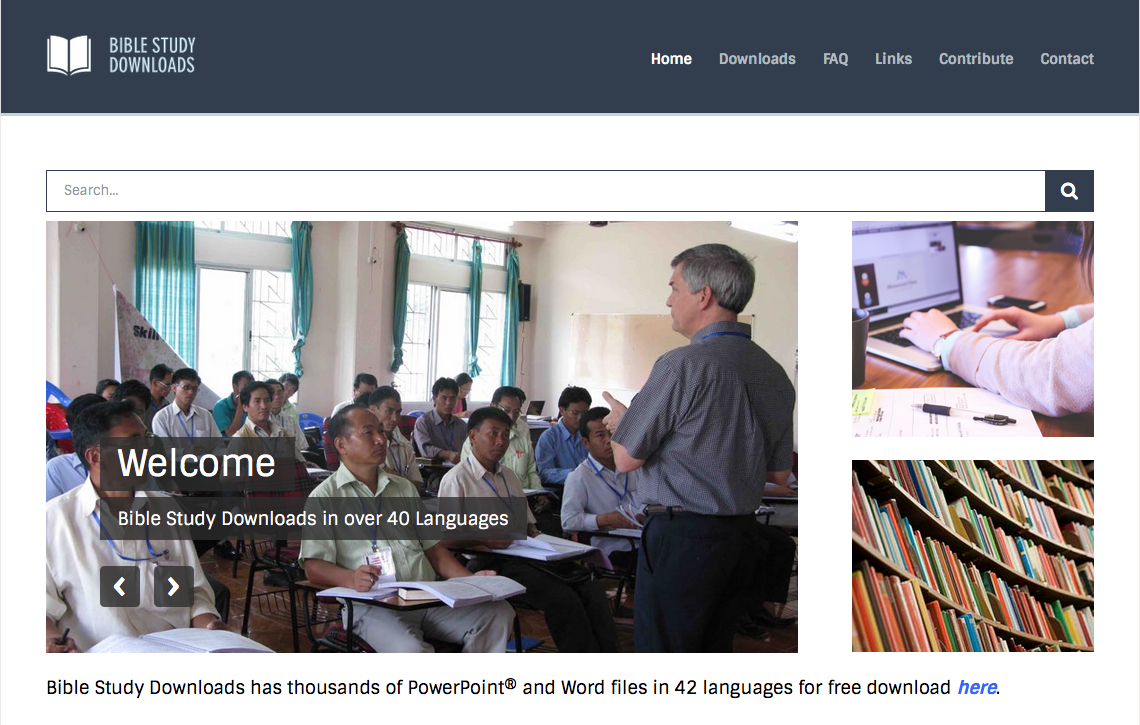 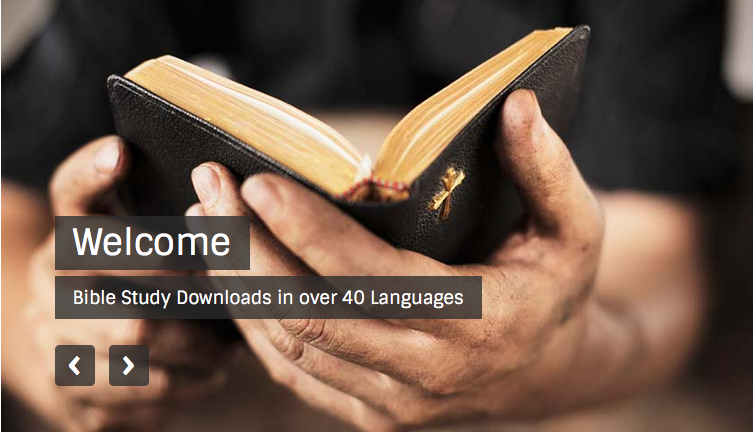 رابط وعظ العهد القديم على  BibleStudyDownloads.org
[Speaker Notes: OT Preaching (op)]